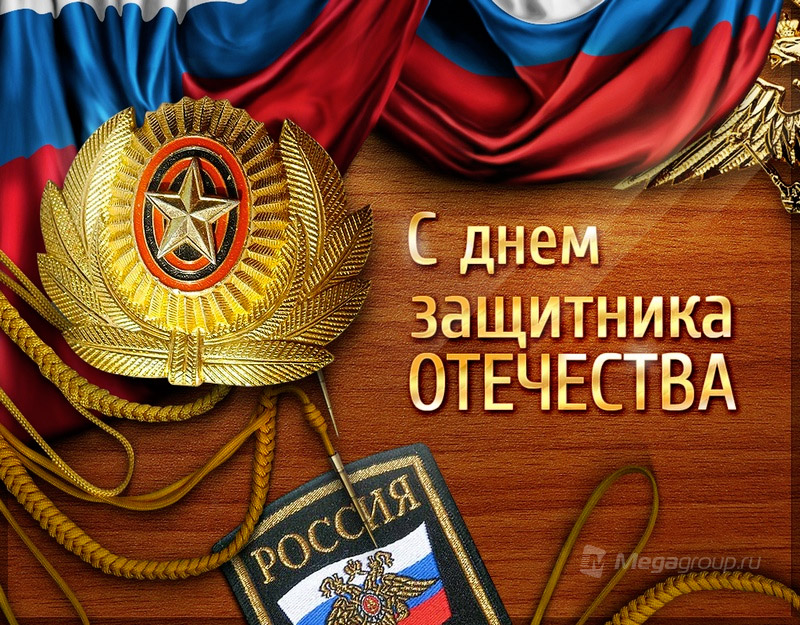 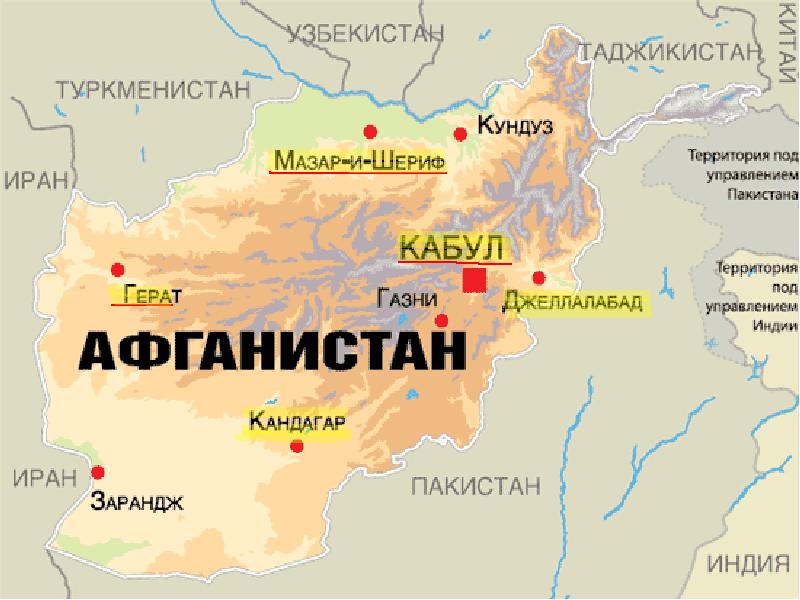 Подготовила воспитатель:
Дмитриева Ю.Е.
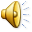 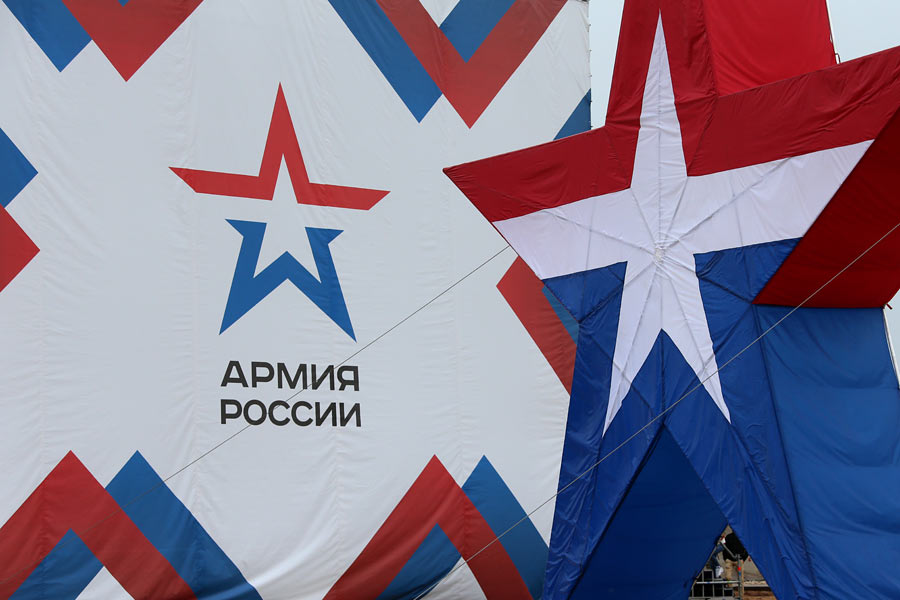 ВООРУЖЁННЫЕ СИЛЫ РОССИИ
КОСМИЧЕСКИЕ
СУХОПУТНЫЕ
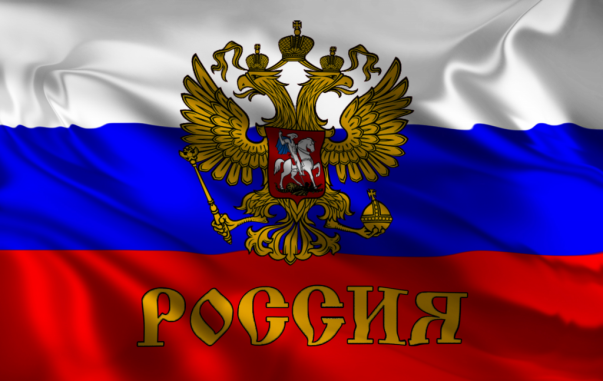 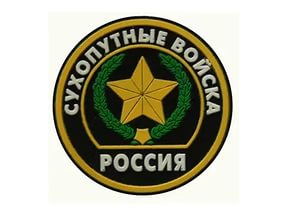 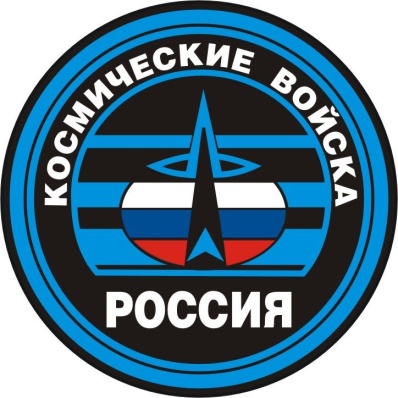 ВОЕННО-ВОЗДУШНЫЕ
ВОЗДУШНО-ДЕСАНТНЫЕ
ВОЕННО-МОРСКИЕ
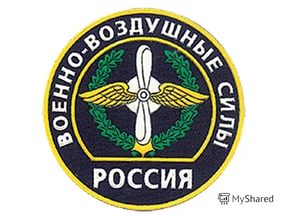 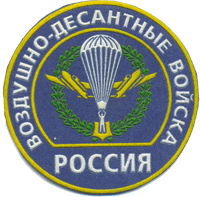 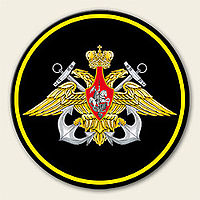 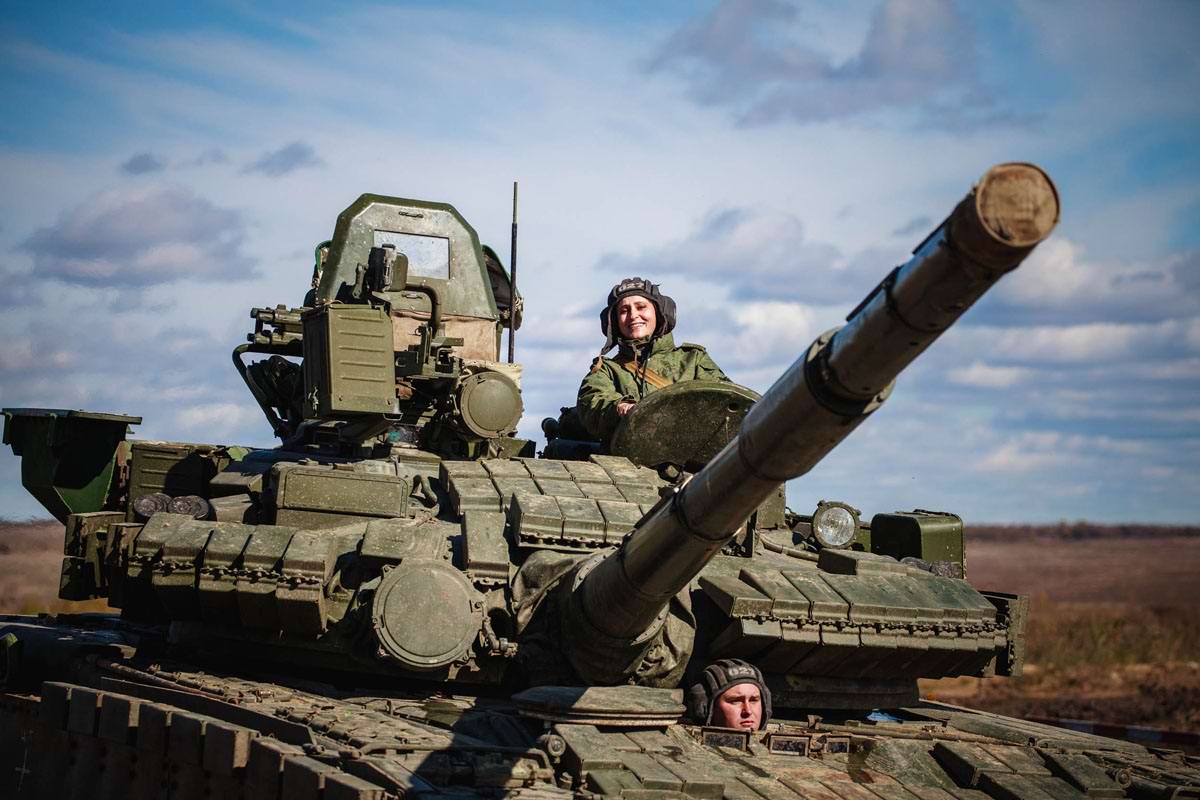 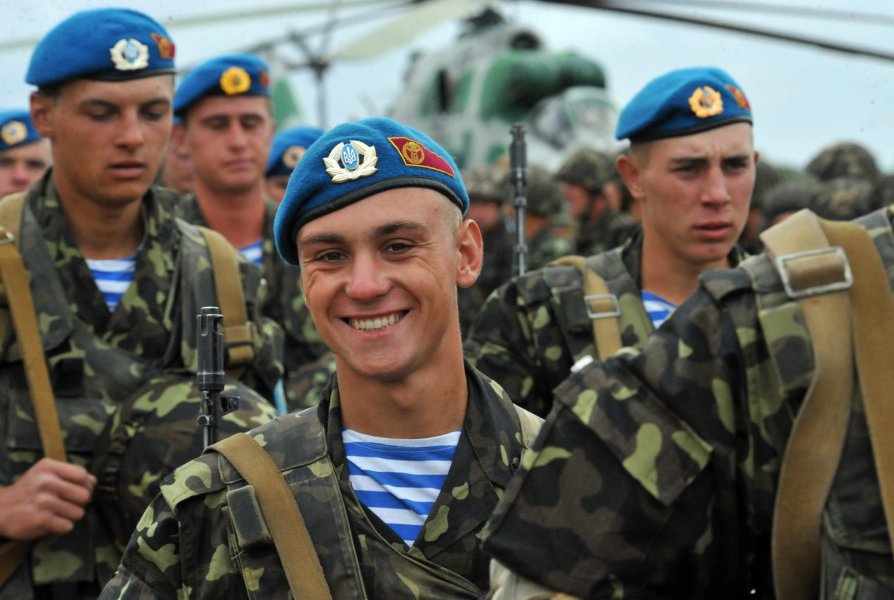 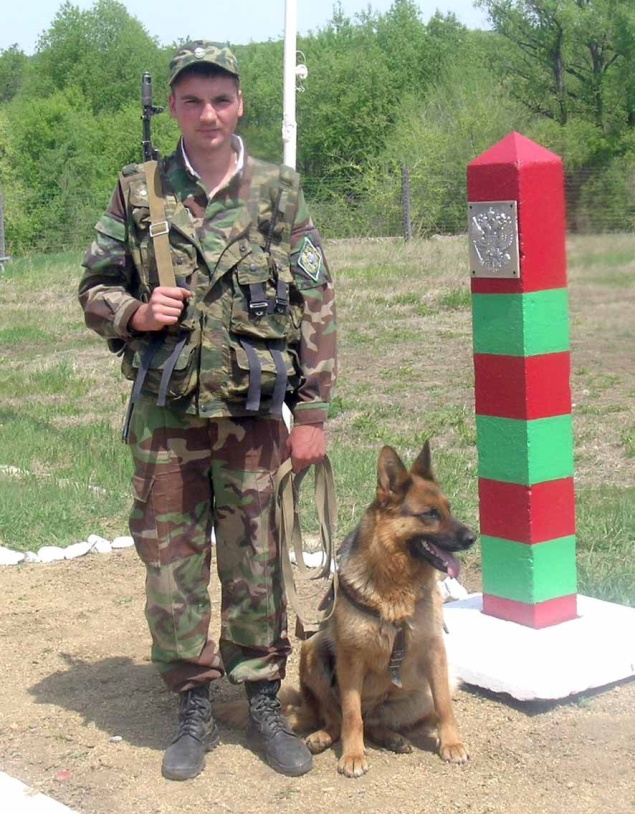 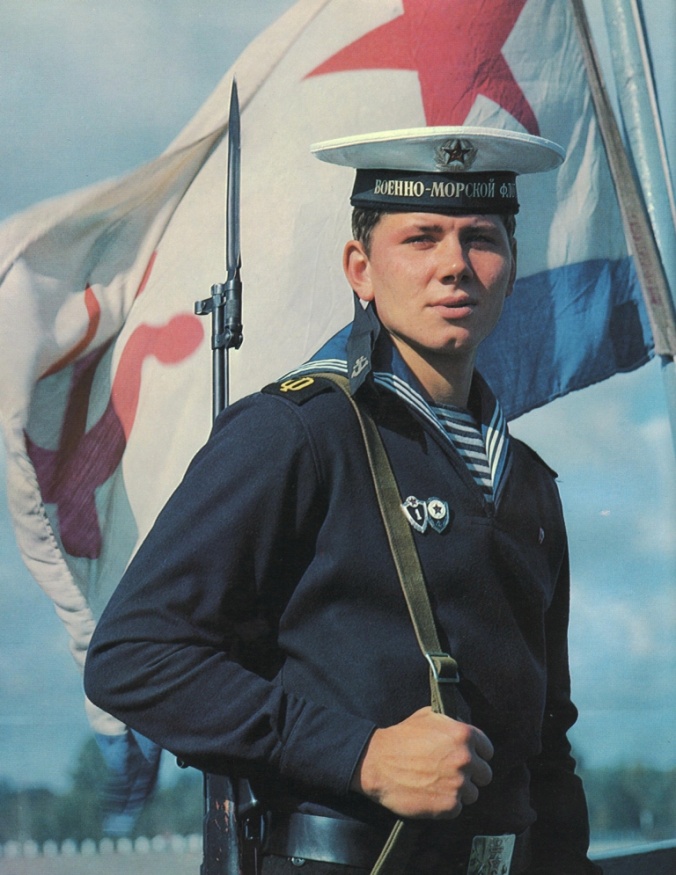 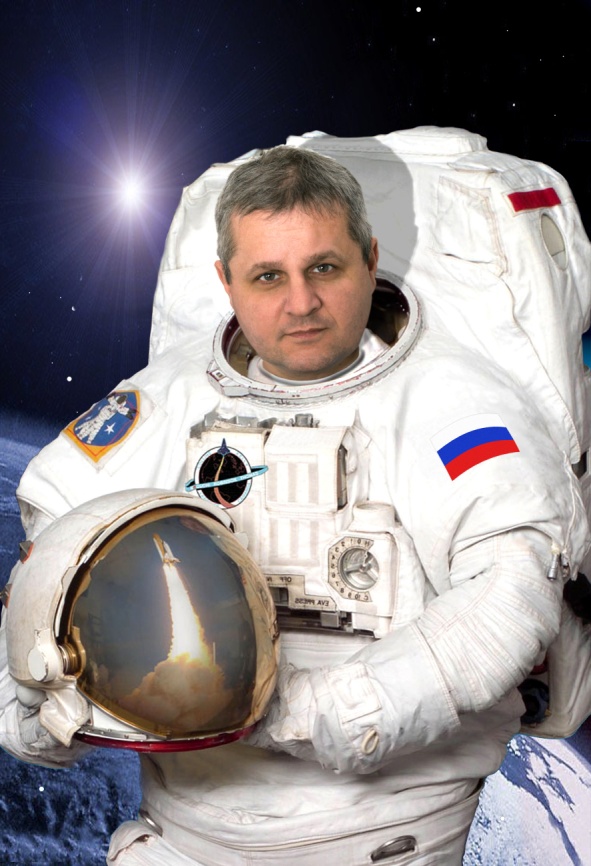 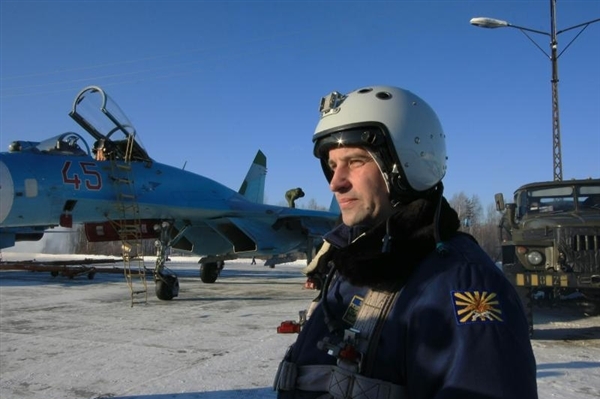 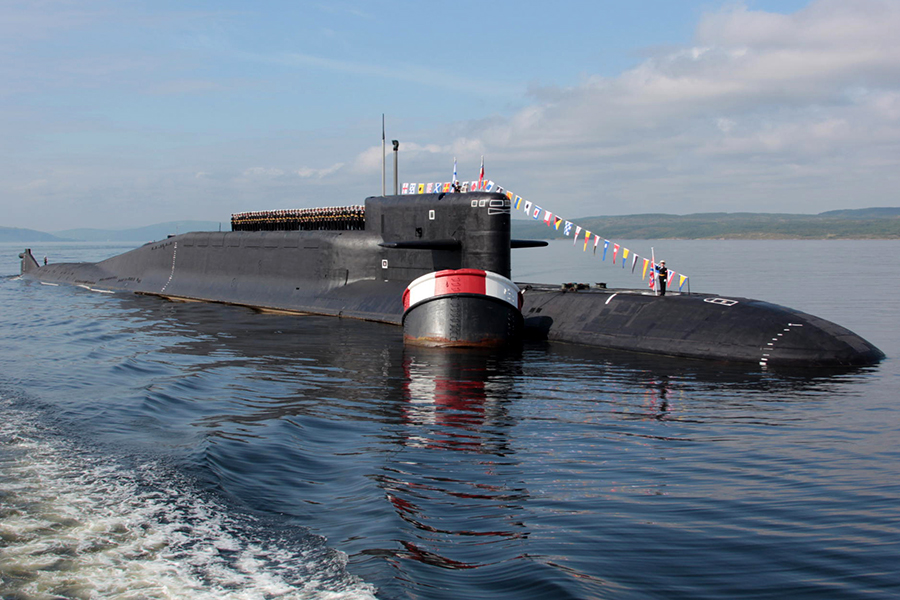 Военно-морской флот
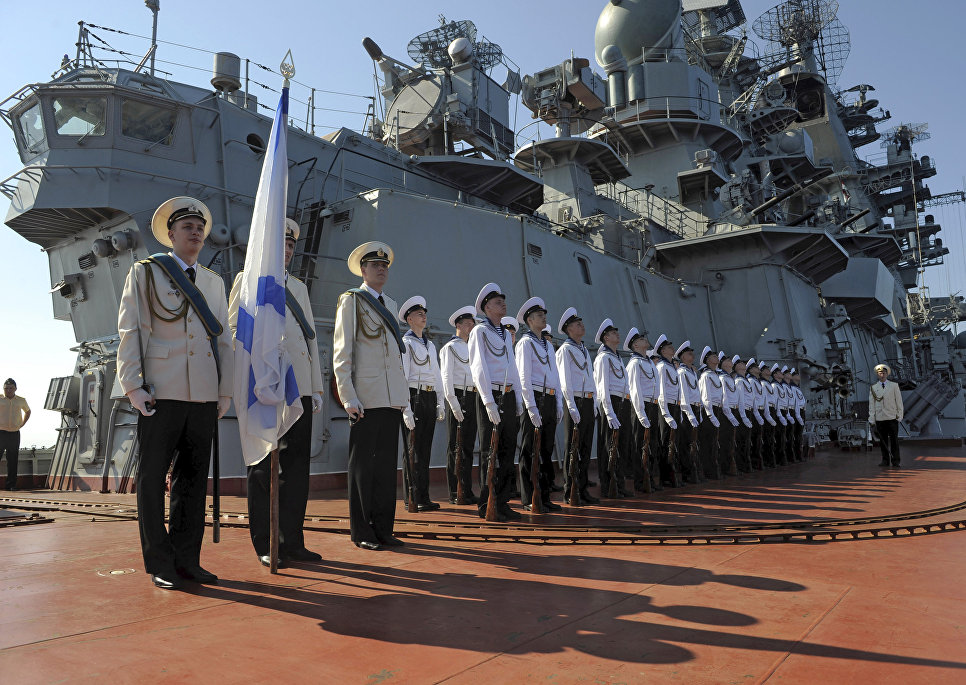 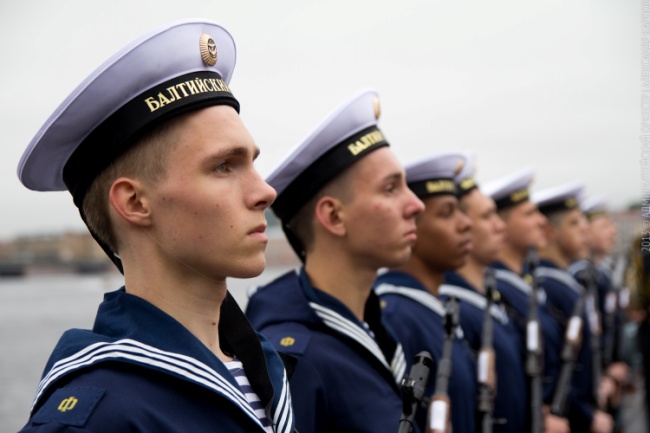 Сухопутные войска
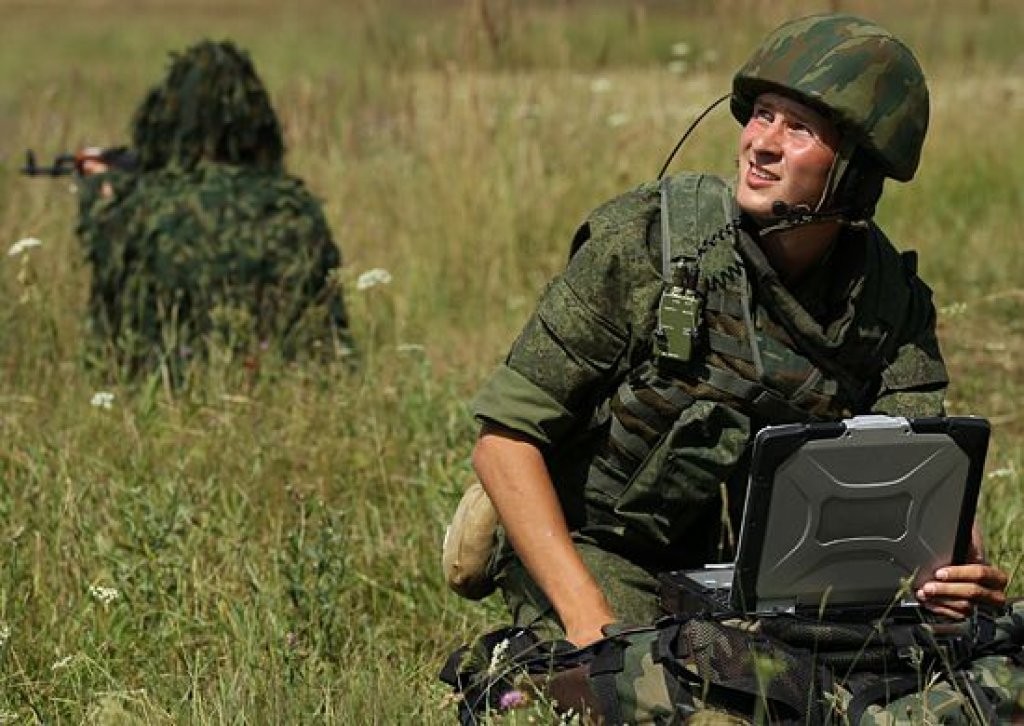 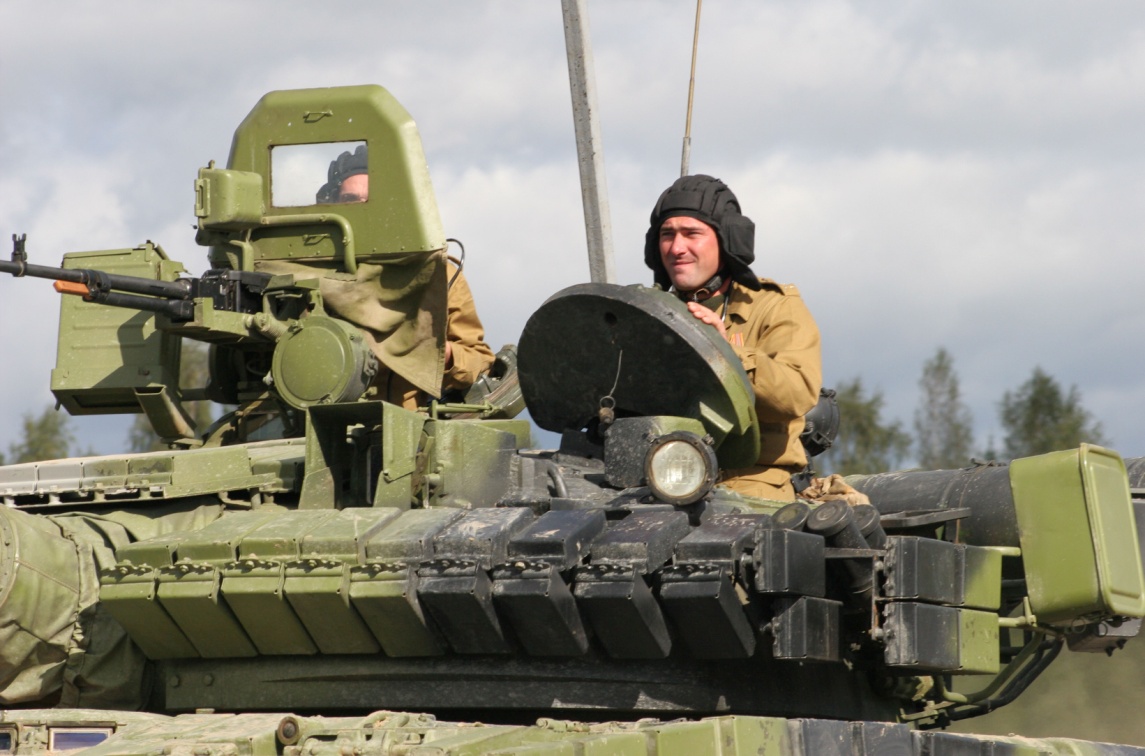 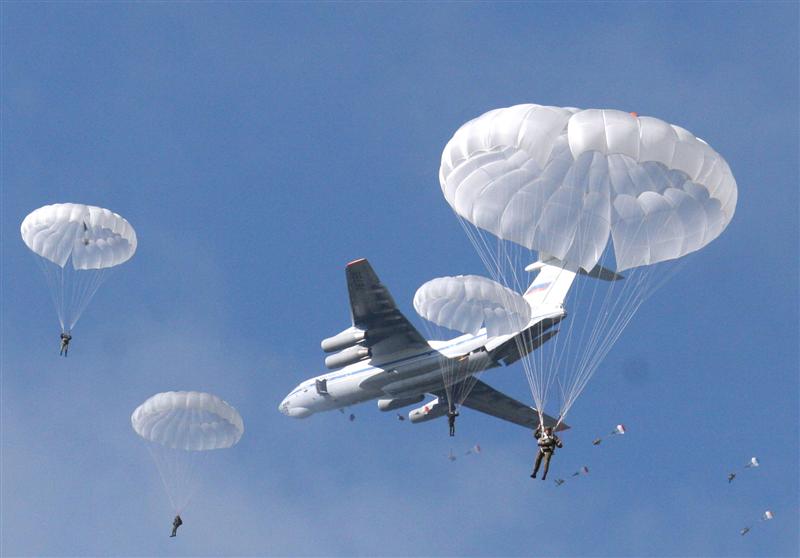 Воздушно-десантные войска
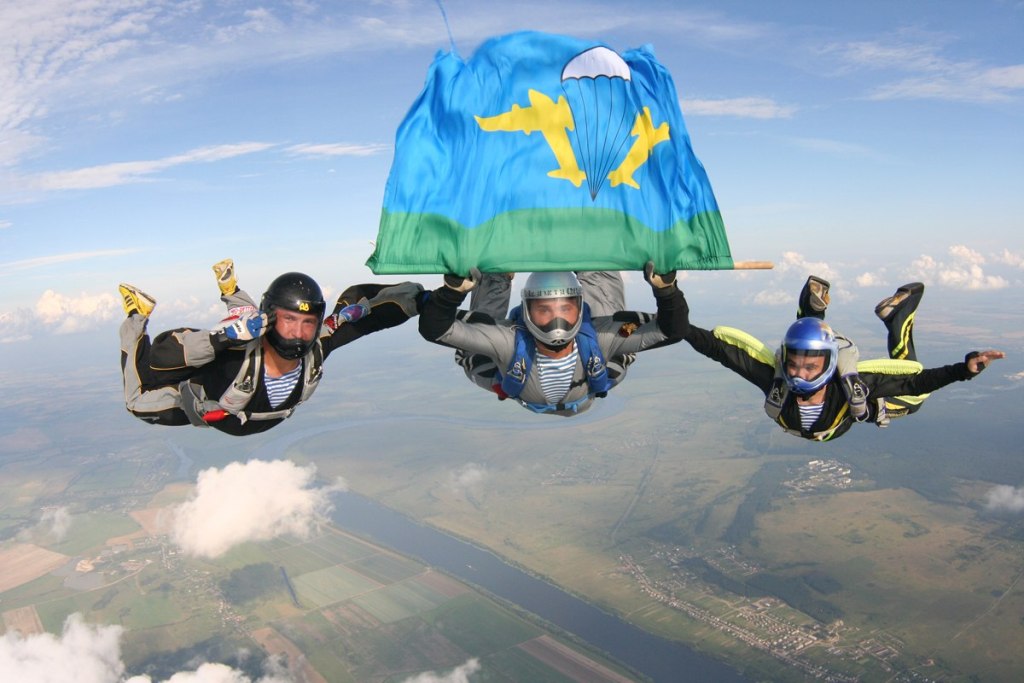 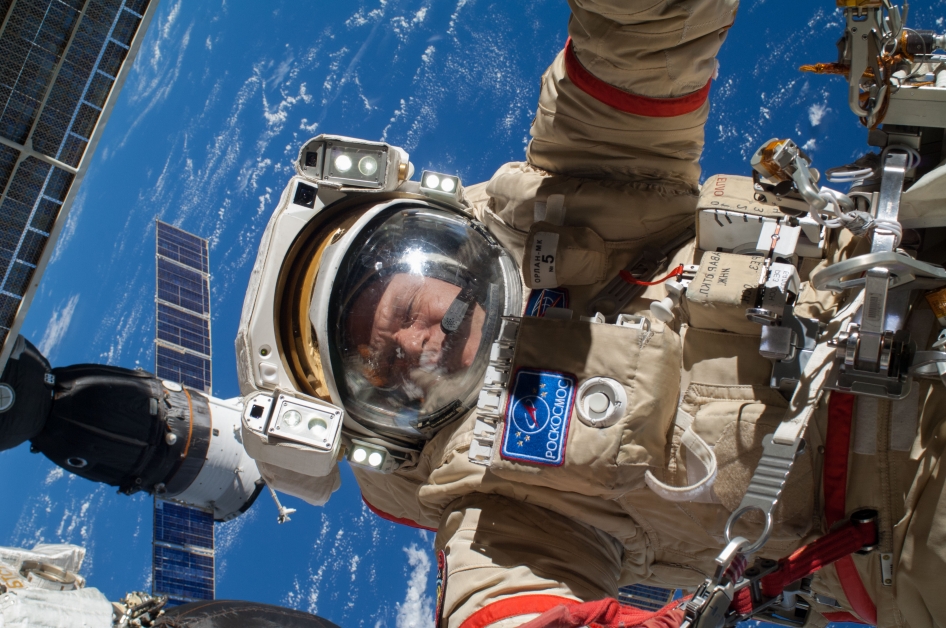 Космические войска
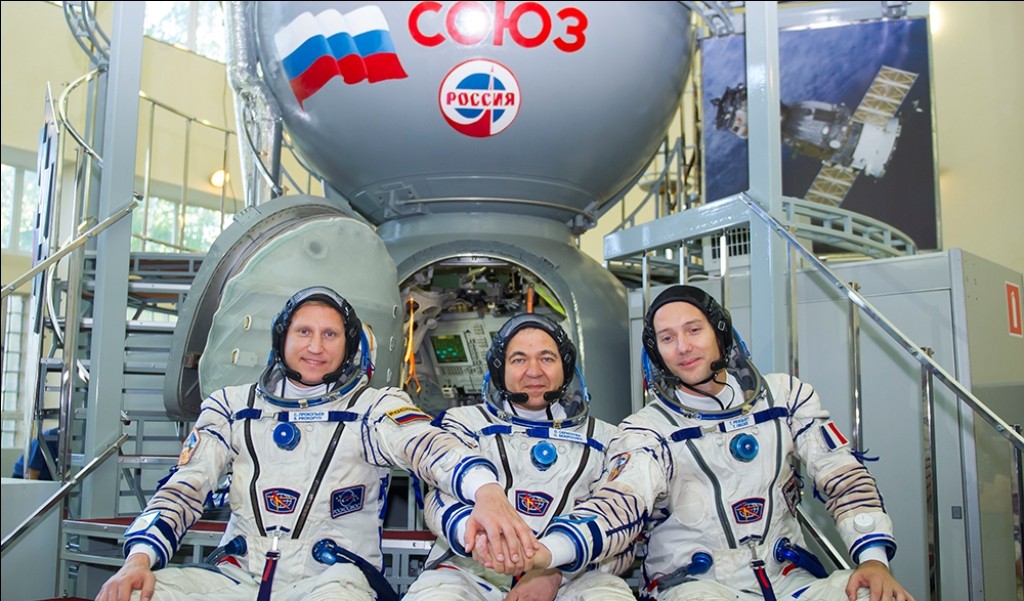 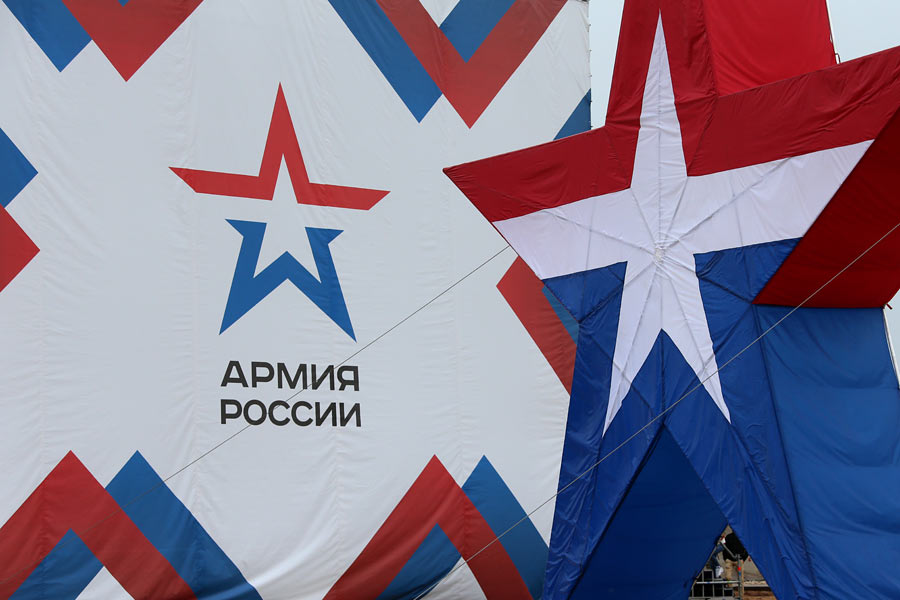 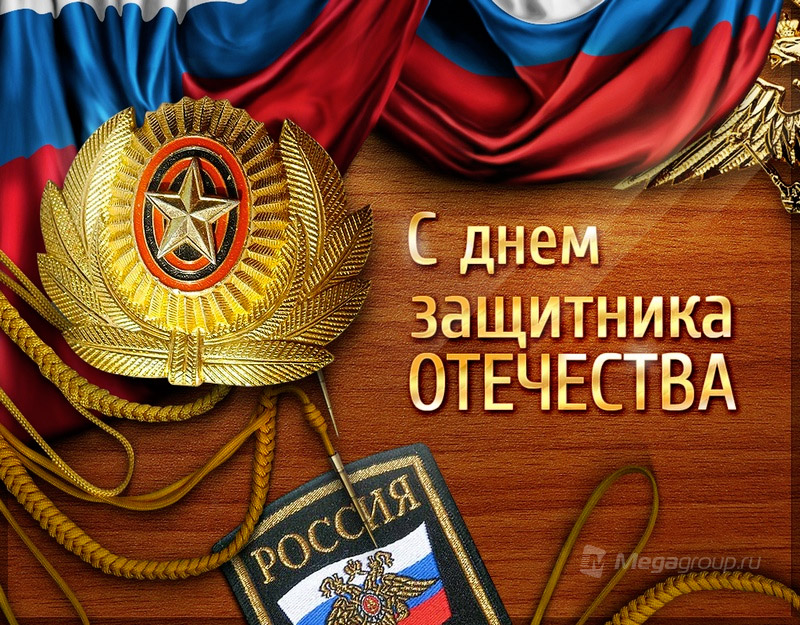